2nd grade sight words
Try to read each word within 3-5 seconds.
Try to read each phrase within 5-8 seconds…ready?
 I know you can do it!

After you try to read the words, click on the speaker icon to hear the words and phrases!  Press the spacebar to move to the next slide,
Have fun!
~Mrs. Webster
would
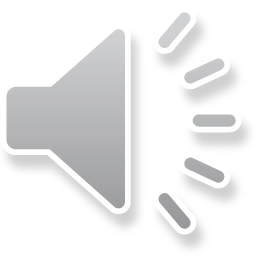 very
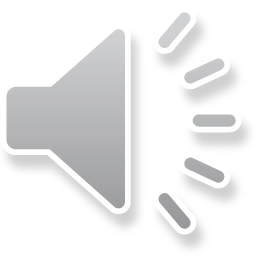 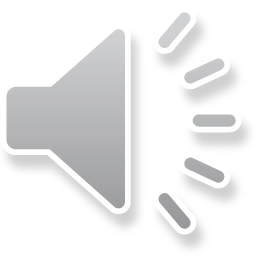 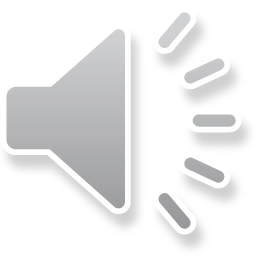 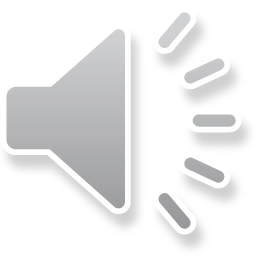 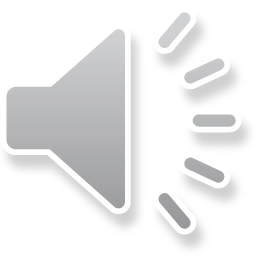 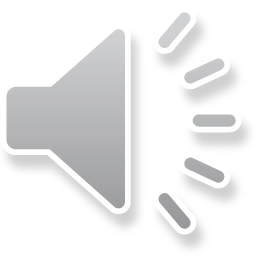 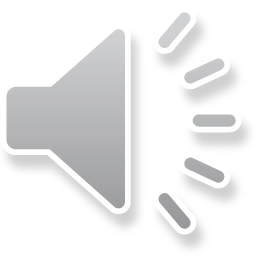 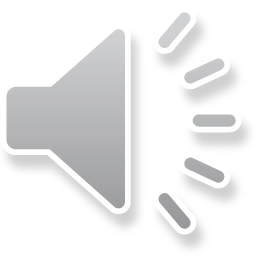 pull    both    sit
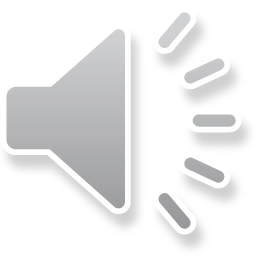 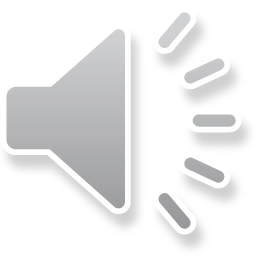 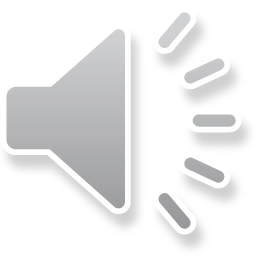 Sleep until five.
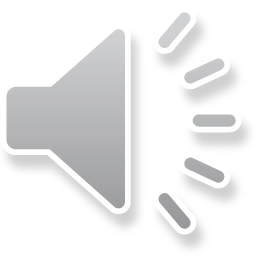 She found many pens.
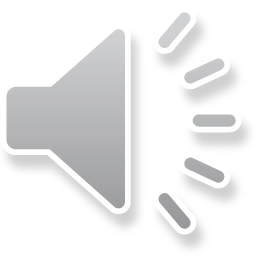 Wash your hands.
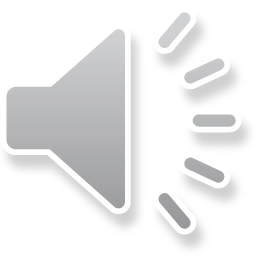 We always go fast!
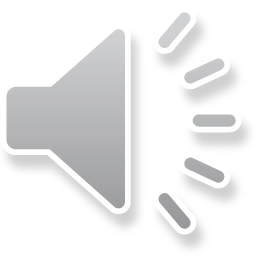 Wish upon a star.
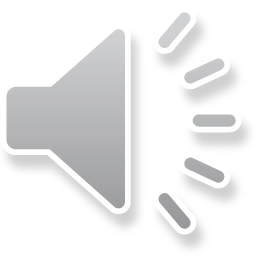